DYNA STEM
Discovering the Neurodiversity Advantage in Science, Technology, Engineering, & Math (STEM)
Ronda Jenson, PhD
Associate Professor | Research Director
Institute for Human Development
Northern Arizona University
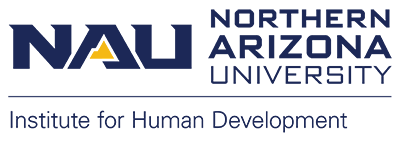 NAU Institute for Human Development, Evidence for Success Conference, Scottsdale AZ
 June 2022
Presentation outline
What is STEM?
What is neurodiversity?
Perspectives from neurodiverse students about their learning
Call to action: “Next level” inclusion
presentation objectives
Presentation participants will increase their knowledge of:
the ways STEM learning is well-suited to be inclusive of neurodiverse students.
key considerations for providing inclusive STEM learning opportunities for neurodiverse students.
DYNA STEM
Discover Your Neurodiverse Advantage in STEM
Supported by the National Science Foundation under NSF Award 2040736 (NSF INCLUDES Planning Grant) and (NSF AISL Grant) 2115542.  Any opinions, findings, and conclusions or recommendations expressed in this material are those of the author(s) and do not necessarily reflect those of the National Science Foundation.
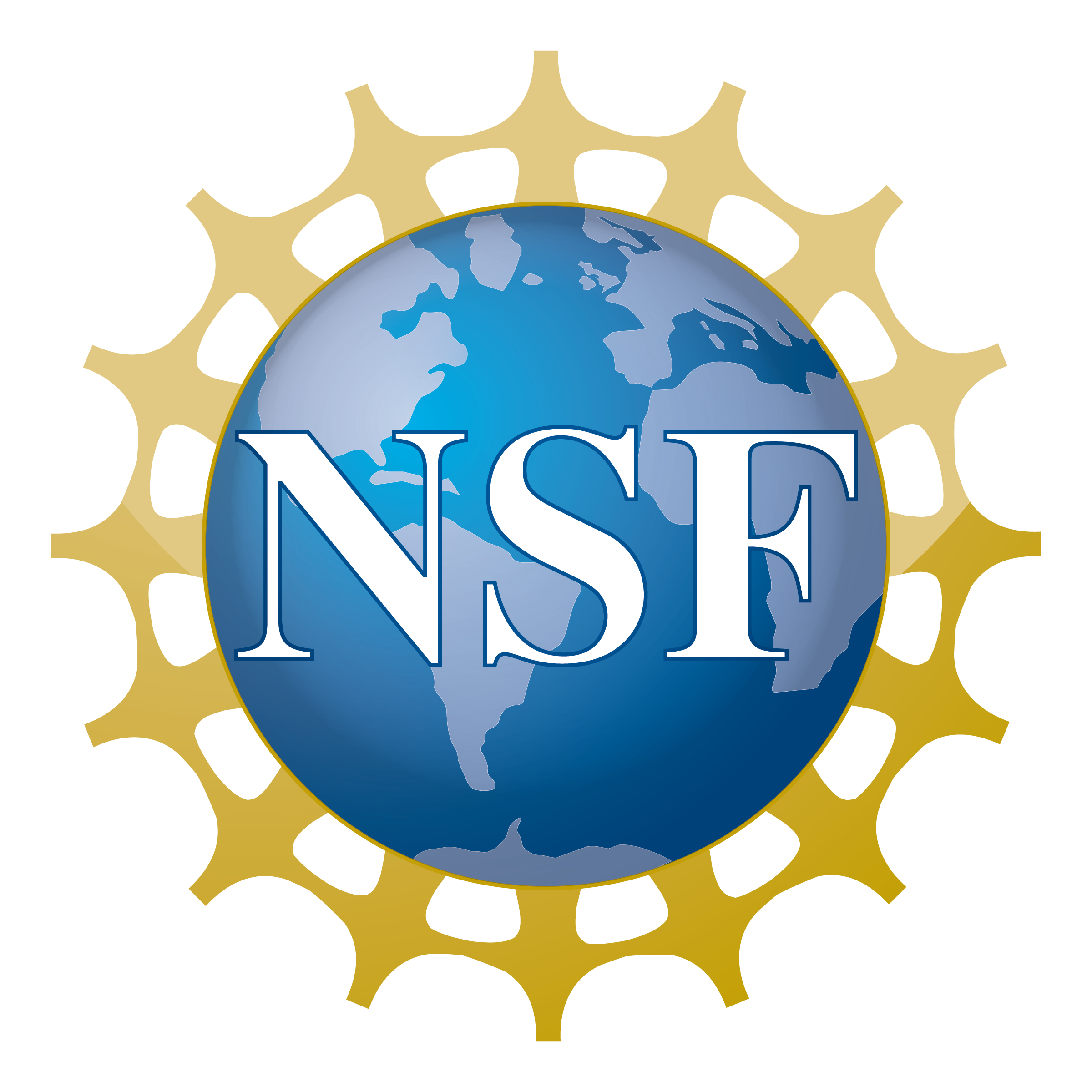 [Speaker Notes: Defining DYNA STEM and neurodiverse learners (define).  What is meant by advantage? 
Person-first/Identify-first language, neurodiversity is considered a natural, human variation
Recognition of NSF awards
Brief description of projects and data informing this presentation
Recognition of project partners]
What is stem?
Fields of study and work that incorporate elements of science, technology, engineering, and/or math
What is neurodiversity?
Natural human variation
Neurodivergence is diversity
Neurodivergent thinking includes
autism, 
many forms of learning disabilities such as dyslexia, 
conditions that affect focus and maintaining engagement often referred to as attention deficit disorders, and
sometimes mental health conditions such as anxiety and depression
Why increase neurodiversity in stem?
STEM careers need a diverse workforce in order to truly perceive the world’s STEM challenges and solutions
Creative thinking leads to innovation
Neurodivergent thinkers often notice things that non-divergent thinkers overlook, miss, or do not see at all
Increase employment opportunities for people with diverse abilities
What do neurodiverse students tell us about their learning?
Time: I need more time and the time of day matters
Environments: Not all settings are conducive to my learning
Self-guided learning: Need to use my own strategies for teaching myself
Social aspects:  Navigating group assignments can be tricky to nearly impossible without guidance; but that doesn’t mean I don’t want to do group activities. 
Social aspects:  I am aware that I think differently, but that doesn’t make me less capable.
Neurodiverse students tell us they want…
Specific, clear instructions 
Flexibility for self-guided learning
Balance of peer learning, hands-on, and direct instructions (aka-not just lecture or not just group project)
Choice: Options to choose and not choose activities or steps
Visuals and graphics, not just text-based
[Speaker Notes: 10 items.  How many of those 10 items are also good for you?]
Neurodiverse students tell us they want…
Opportunities to be creative
Clear, logical applications to real-world STEM work
Sensory stimuli focused on specific tasks
Physical space options for standing and sitting, with options for orientation in the space
Clear social expectations
[Speaker Notes: 10 items.  How many of those 10 items are also good for you?]
“Next Level” Inclusive STEM Learning Mnemonic
Comfort: Environment and activities build on interests and what is familiar
Control: Provides options for flexibility, self-guided learning, exploration, and creativity
Confidence: Provides opportunities to take risks safely and share
“Next Level” Inclusive STEM Learning
Safety 
Trustworthiness
Choice
Collaboration
Empowerment
Multiple methods of
Representation
Action/Expression
Engagement
Preparation
Relevance
Reflection
[Speaker Notes: 3 elements
UDL first.  --purposeful variations in modalities
About trauma histories and what inclusiveness means---like universal design
Adult learning---can be a shift in mindsets to give students ownership of their learning]
Preparation for learning
Think about learning activity you provided or were part of.
Refresh your memory on the requirements of the learning activity. 
What were the steps to the activity? 
What resources were needed to complete the activity?
What were students expected to demonstrate, in regard to the content area as well as the social aspects of the activity?
How was feedback provided? Was it graded? What was the measurement of learning?
Universal Design for Learning
Principles
Multiple methods of:
Representation: Information shared in varied ways
Action & Expression: Options for demonstrating learning
Engagement: Options for interacting with new information and learning new skills
[Speaker Notes: Do you provide…
	Varied ways for students to access course content?  
	Varied ways of working with the content? 
Varied ways of showing what they have learned? 
	Varied ways of practicing new skills?]
Trauma-informed Setting
Principles
Safety: Risk taking is an acceptable form of STEM learning
Trustworthiness: Dependable follow-through
Choice: Options for engagement
Collaboration: Learning from each other, working toward a common goal
Empowerment: Strengths-based approach, providing opportunity for leadership
[Speaker Notes: Do I provide…
Opportunities to try out ideas and test hypotheses without risk of a low grade or peer scrutiny?
Do I adhere to my course plans? Are necessary changes explained to students? 
Offer opportunities for students to make choices about their learning?
Promote peer to peer learning and mutually reinforcing activities?
Advise students from a strengths-first perspective?
Provide opportunities for all students to showcase various forms of leaders?]
Adult Learning Principles
Principles
Preparation: Plan, introduce, & illustrate
Relevance: Application and practice
Reflection: Self-assessment & goal setting
[Speaker Notes: Do I provide…
Clear introductions and illustrations of what is to be learned? 
Descriptions of why and how the content is relevant and how it is used in real world/professional settings?
Opportunities for students to self-assess their mastery of the content? 
Guidance for students regarding next steps in their learning based on their self-assessment?]
“Next Level” Inclusive STEM Learning
Safety 
Trustworthiness
Choice
Collaboration
Empowerment
Multiple methods of
Representation
Action/Expression
Engagement
Preparation
Relevance
Reflection
[Speaker Notes: 3 elements
UDL first.  --purposeful variations in modalities
About trauma histories and what inclusiveness means---like universal design
Adult learning---can be a shift in mindsets to give students ownership of their learning]
“Next Level” Inclusive STEM Learning Mnemonic
Comfort: Environment and activities build on interests and what is familiar
Control: Provides options for flexibility, self-guided learning, exploration, and creativity
Confidence: Provides opportunities to take risks safely and share
Discussion Questions
What are examples of strengths and unique perspectives that neurodiverse students bring to the STEM learning and careers?  
In your own work, in what ways do you include neurodiverse children, youth, adults by…
building on their interests? 
providing options for flexibility, exploration, and creativity?
providing opportunities for safe risk taking and sharing what was learned?
[Speaker Notes: Comfort: Environment and activities build on interests and what is familiar
Control: Provides options for flexibility, self-guided learning, exploration, and creativity
Confidence: Provides opportunities to take risks safely and share]
Thank you.
Contact information
Ronda Jenson, PhD
Ronda.Jenson@NAU.edu
@rondajenson
https://www.linkedin.com/in/rondajenson
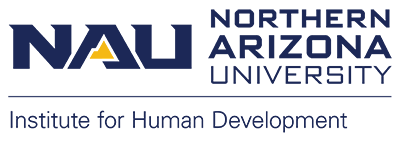 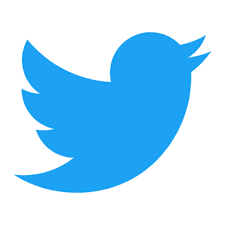 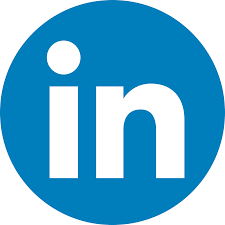 NAU Institute for Human Development, Evidence for Success Conference, Scottsdale AZ
 June 2022